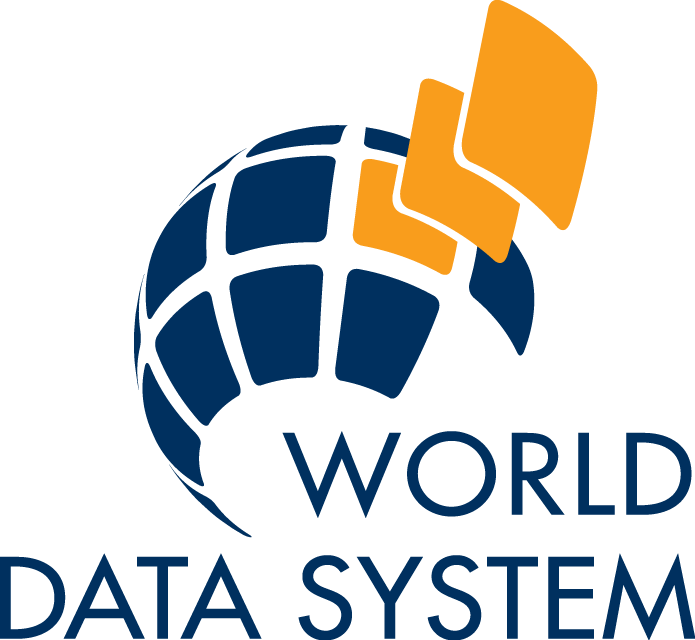 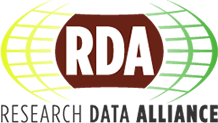 RDA/WDS Certification of DigitalRepositories IG
From Principles to Metrics to Evaluation, Increasing TRUST in Data Repositories
RDA’s 17th Plenary Meeting
15:00 - 16:30 UTC (21 April, 2021) | Breakout 5
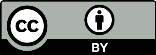 https://creativecommons.org/licenses/by/4.0/
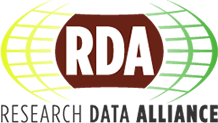 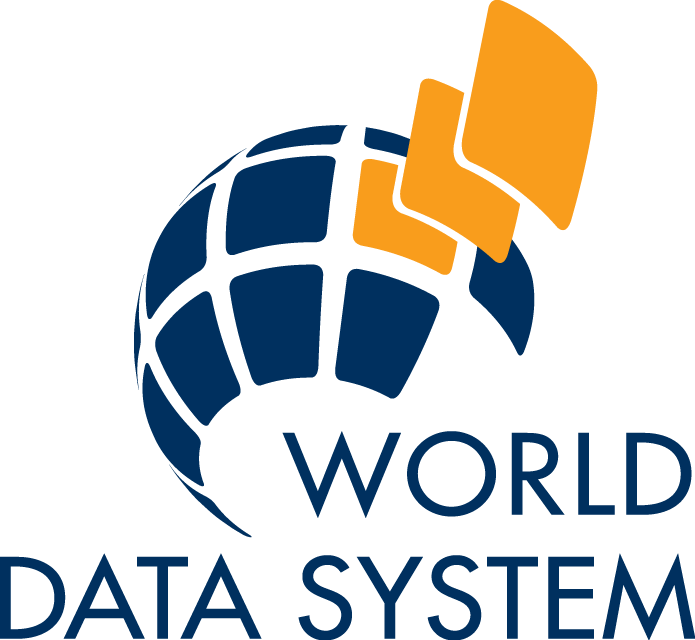 Housekeeping
RDA/WDS Certification of DigitalRepositories IG
The session is being recorded and will be made available on the RDA website
Please mute yourself and turn off the video when not talking
We mainly communicate via the chat function. Use it to raise your hand, add comments, ask questions
Engage in the session by asking questions (using the chat or the collaborative notes) and taking part in the discussion
Collaborative Notes Link: http://bit.ly/certrepoIG17 
Twitter hashtag: #RDAtrust17

Sign in under Participants List!
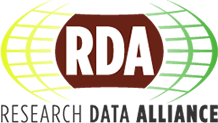 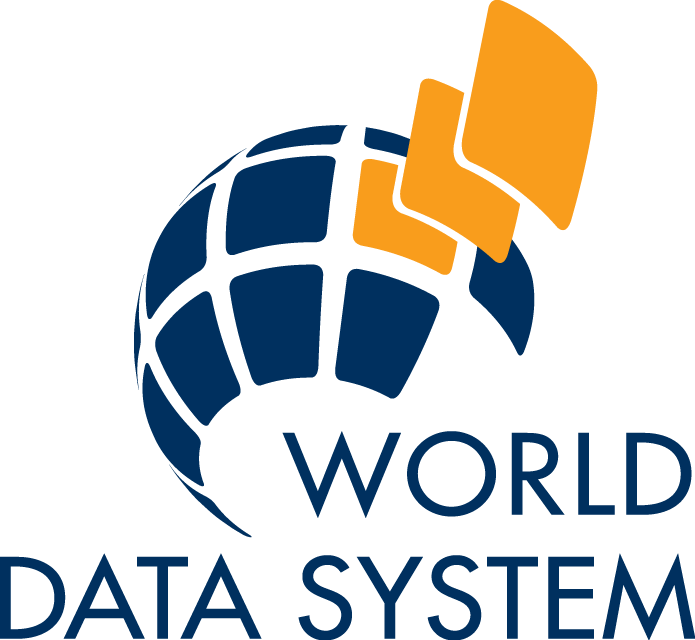 Meeting Objectives
RDA/WDS Certification of DigitalRepositories IG
To continue discussions on the overview and recommendations for effective implementation of certification of digital repositories. For this plenary these discussions will focus on current questions and towards implementing TRUST Principles to build a trustworthy repository ecosystem:
Sharing applications and perspectives from repositories and certification standards.
Thinking about the metrics for measuring the trustworthiness of a repository, following the TRUST principles.
Exploring next steps to raise the awareness of certification and improve the trustworthiness of data repository ecosystem. 
Engagement Group?
Work Groups of mapping exercise among major efforts?
Additional ideas and directions, including more co-chairs.
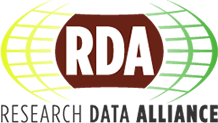 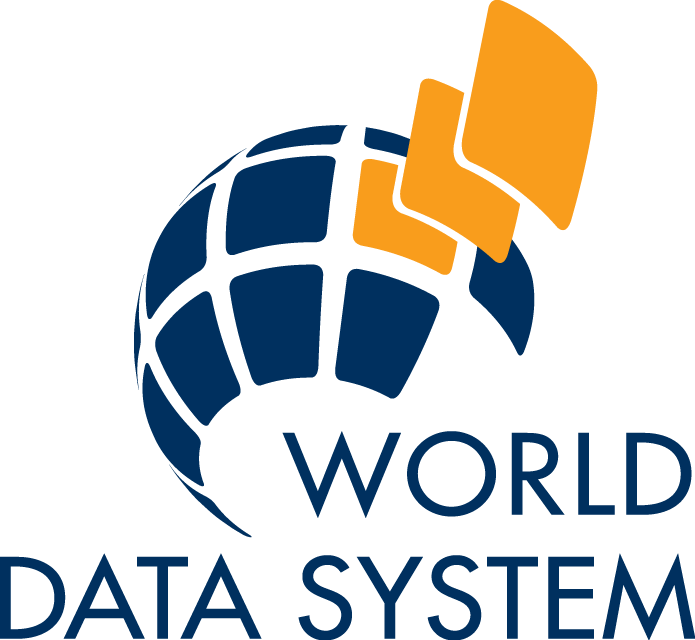 Agenda
RDA/WDS Certification of DigitalRepositories IG
Introduction and Welcome (5 min) co-chairs
TRUST Principles as an aspirational goal for a digital repository ecosystem (7 min) W. Hugo
Application of the TRUST principles to repository development - J. Behnke, A. Lazić (10 min)
Challenges to make TRUST trusted (7 min). M. Lindar 
Metrics towards making a repository trustworthy: case study from a survey of biomedical repositories (10 min). M. Wang, K. Pruitt
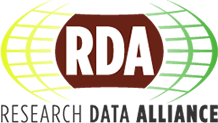 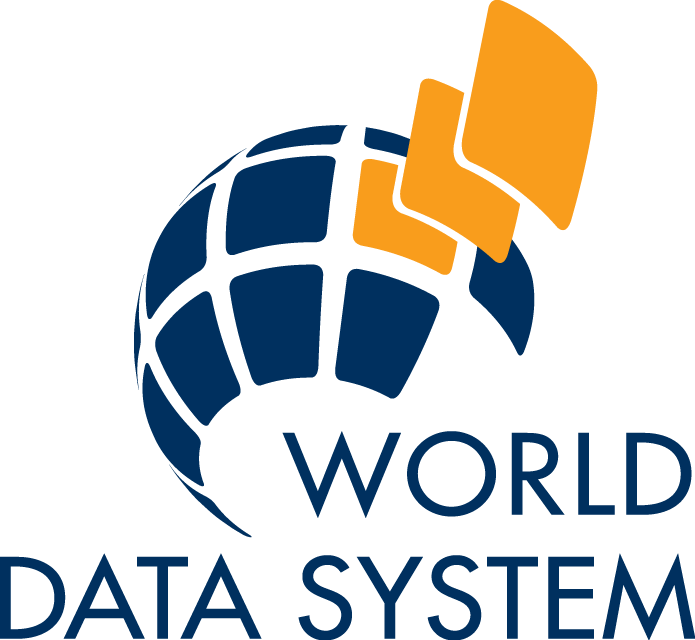 Agenda (continued)
RDA/WDS Certification of DigitalRepositories IG
How TRUST principles and repository certification apply to a generalist repository (10 min). T. Teal 
Discussion: Engagement groups to promote and implement TRUST Principles within various communities, including but not limited to generalist repositories, technology and service providers, publishers, professional societies, and repository certification standards (35 min)
Next steps and closures (5 min) - IG co-chair
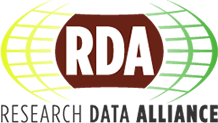 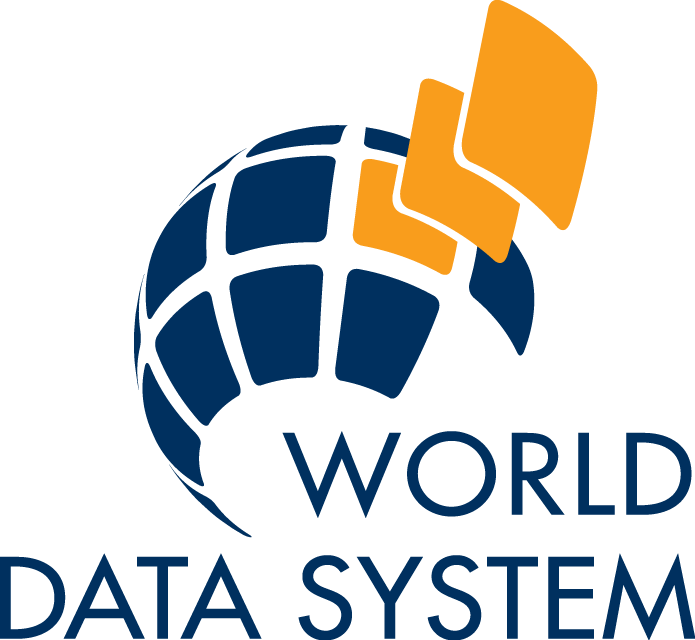 RDA/WDS Certification of DigitalRepositories IG
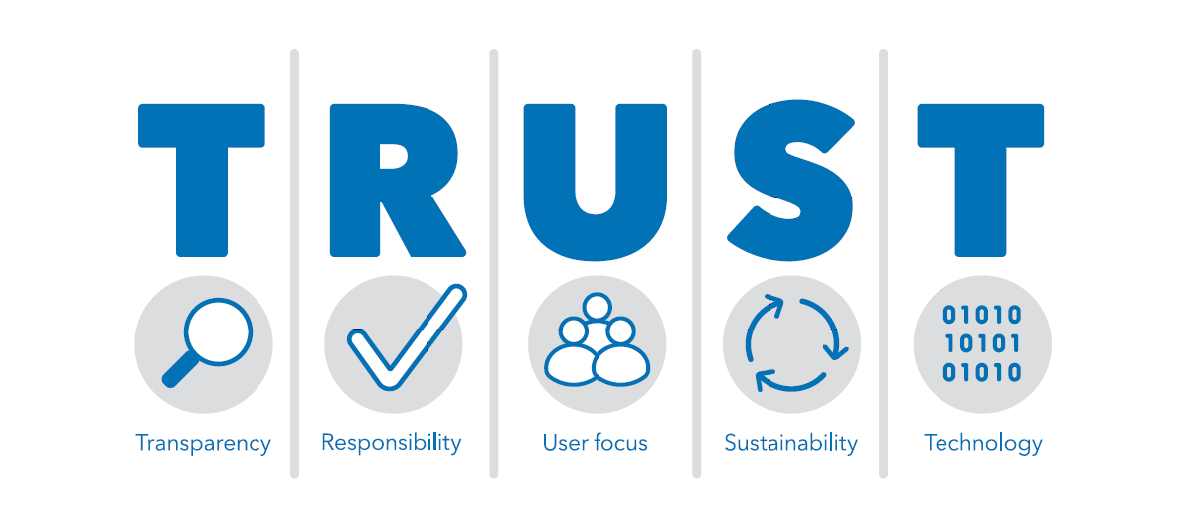 https://www.nature.com/articles/s41597-020-0486-7
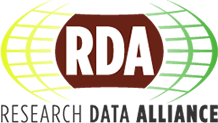 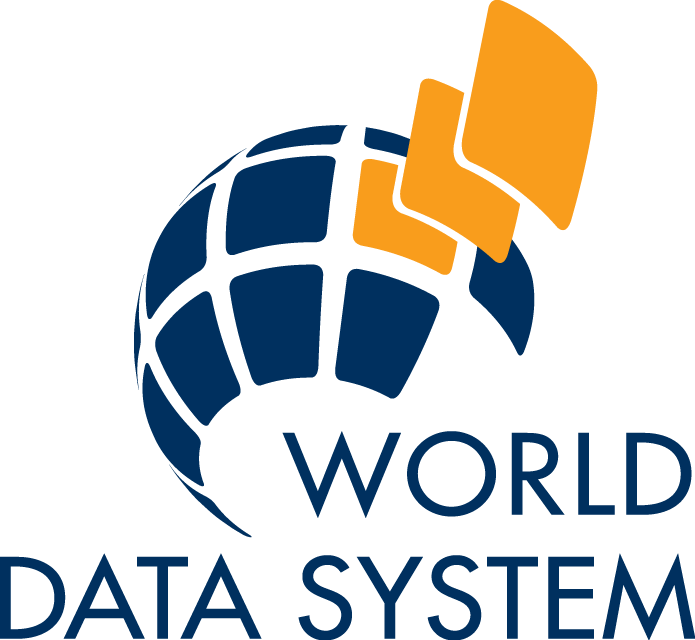 TRUST Roadmap
RDA/WDS Certification of DigitalRepositories IG
Public 
comments
Public 
comments
Public 
comments
Endorsement/Implementation/Improvement
TRUST mini 
Symposium
Blogs, social media, 
citations
White Paper
 V0.01
White Paper
 V0.02
White Paper
 V0.03
Journal Publication
7/2020
5/2020
11/2019
1/2020
4/2019
RDA
Nature Scientific Data
RDA
RDA
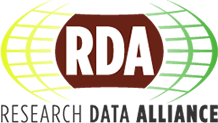 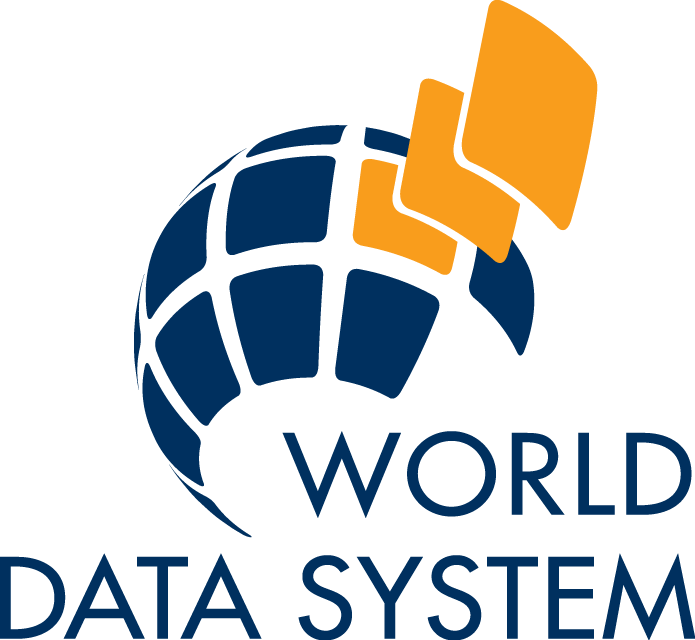 Endorsement and Citations
RDA/WDS Certification of DigitalRepositories IG
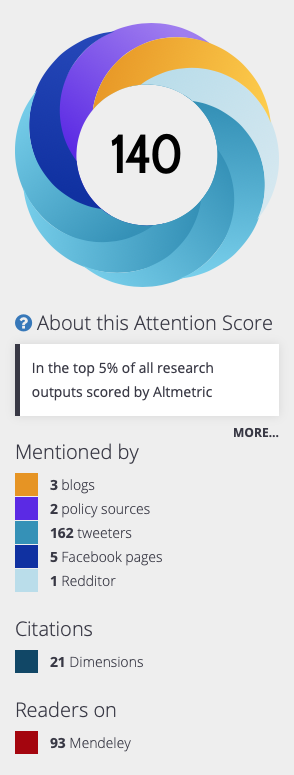 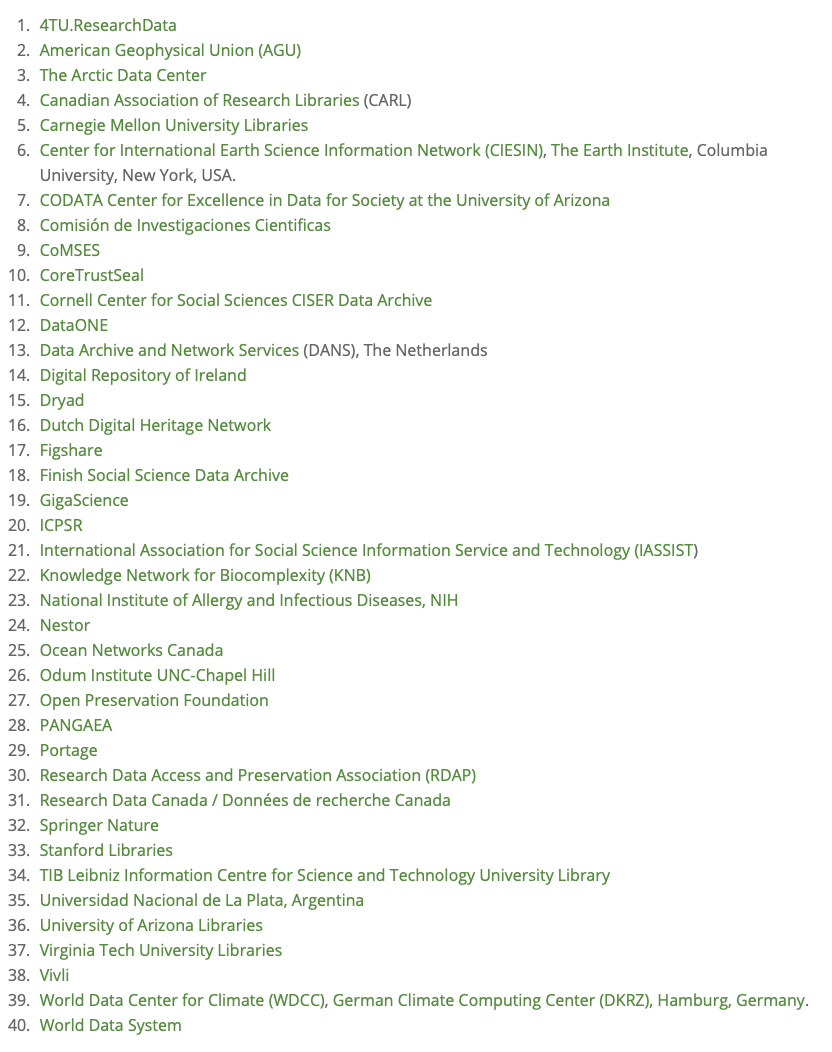 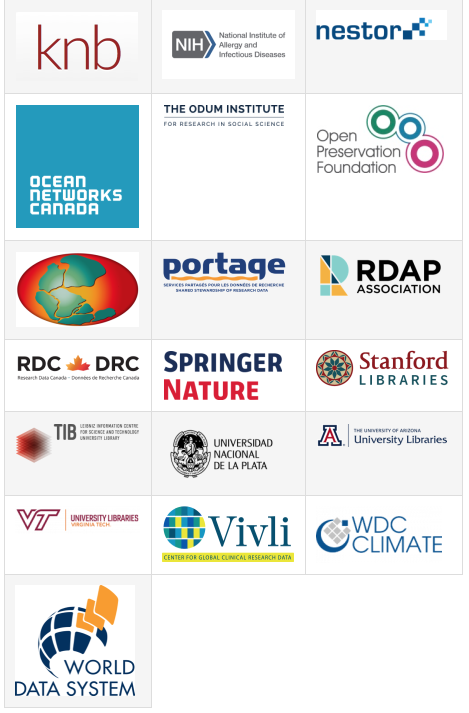 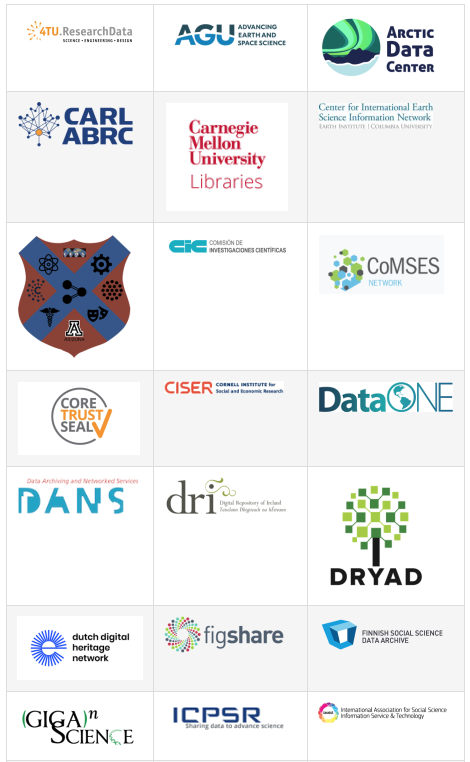 15K+ Views, 35 citations
As of April 18, 2021
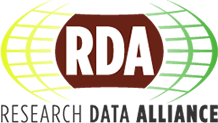 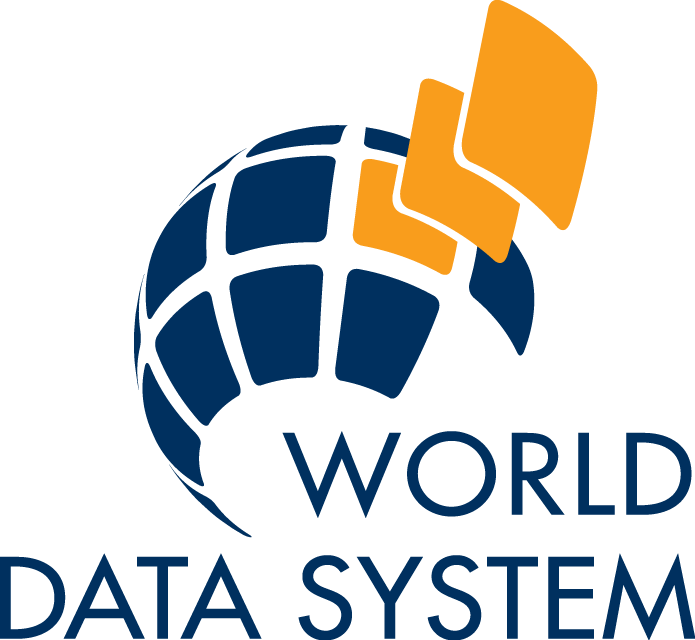 RDA/WDS Certification of DigitalRepositories IG
TRUST Principles as an aspirational goal for a digital repository ecosystemW. Hugo, DANSVideo, 7 min
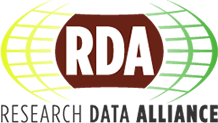 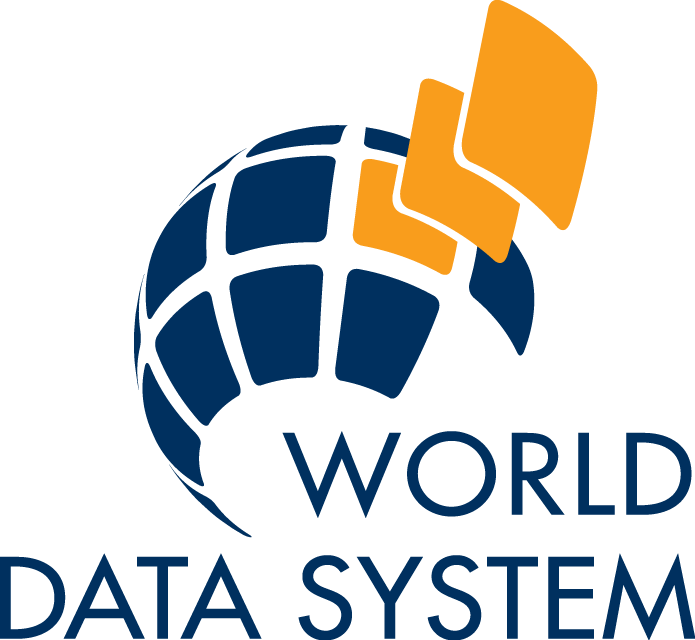 RDA/WDS Certification of DigitalRepositories IG
Application of the TRUST principles to repository developmentJeanne Behnke, NASA/EOSDISVideo, 5 min
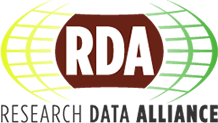 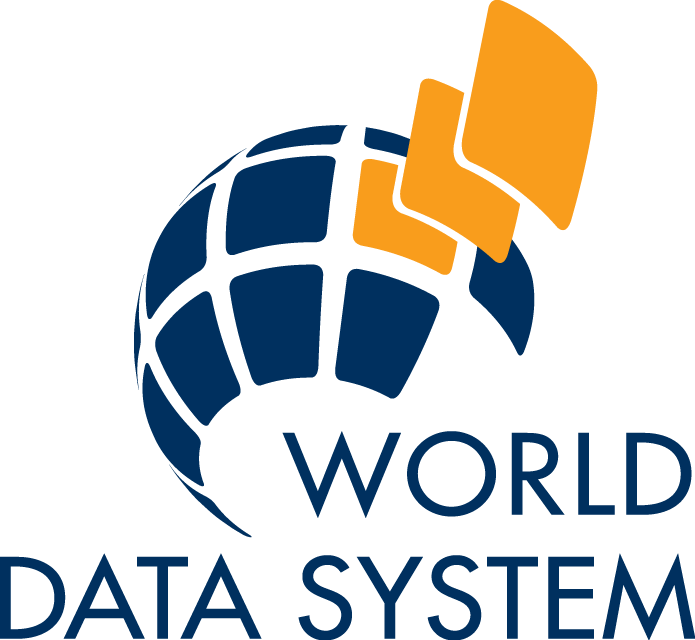 RDA/WDS Certification of DigitalRepositories IG
Application of the TRUST principles to repository developmentAleksandra Lazić, University of Belgrade, REPOPSIVideo, 5 min
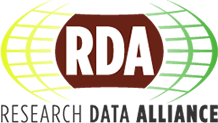 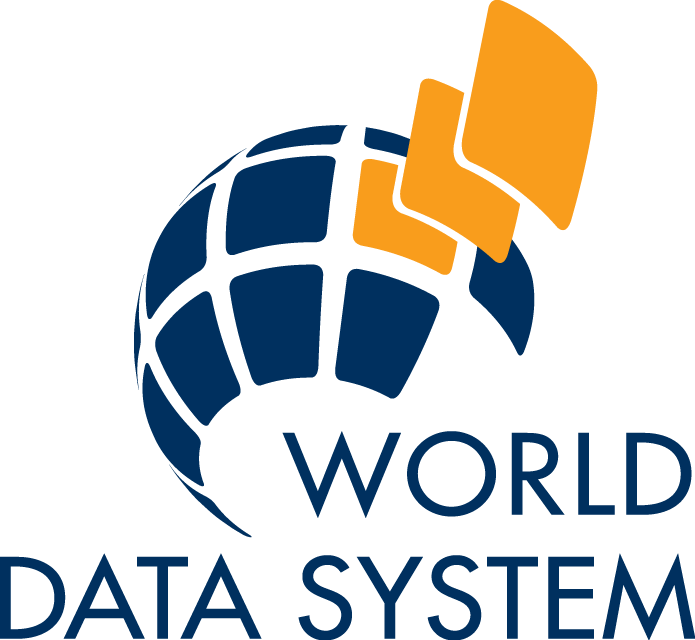 RDA/WDS Certification of DigitalRepositories IG
Challenges to make TRUST trustedMicky Lindlar, TIB/nestorVideo, 7 min
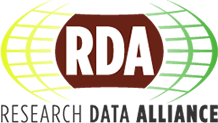 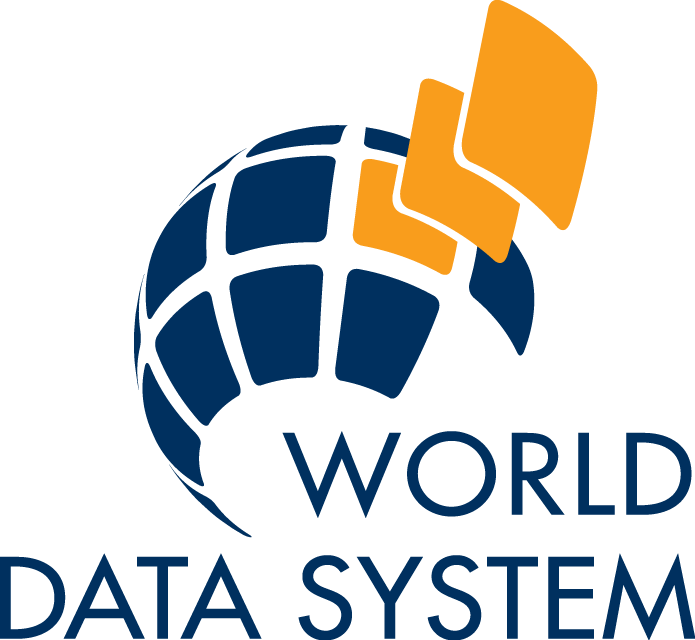 RDA/WDS Certification of DigitalRepositories IG
Metrics towards making a repository trustworthy: case study from a survey of biomedical repositoriesM. Wang, K. Pruitt, NIHVideo, 10 min
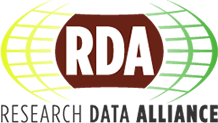 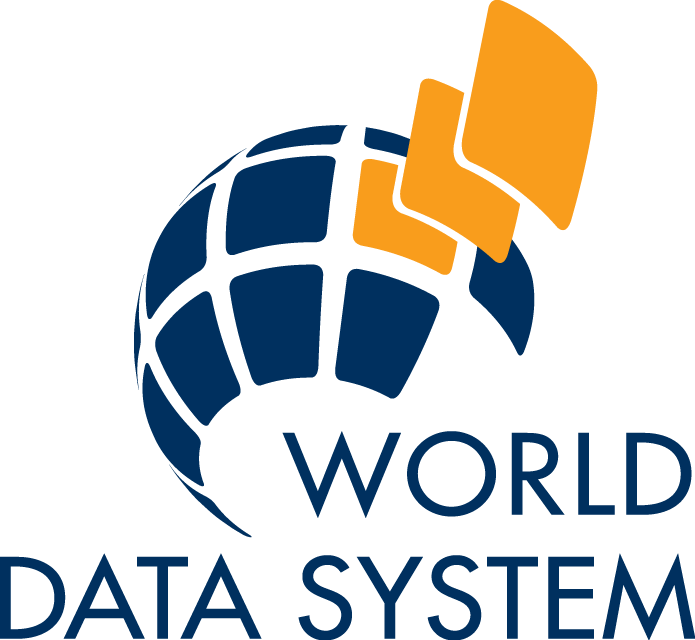 RDA/WDS Certification of DigitalRepositories IG
How TRUST principles and repository certification apply to a generalist repositoryT. Teal, DryadVideo, 10 min
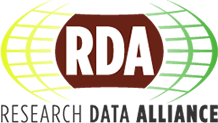 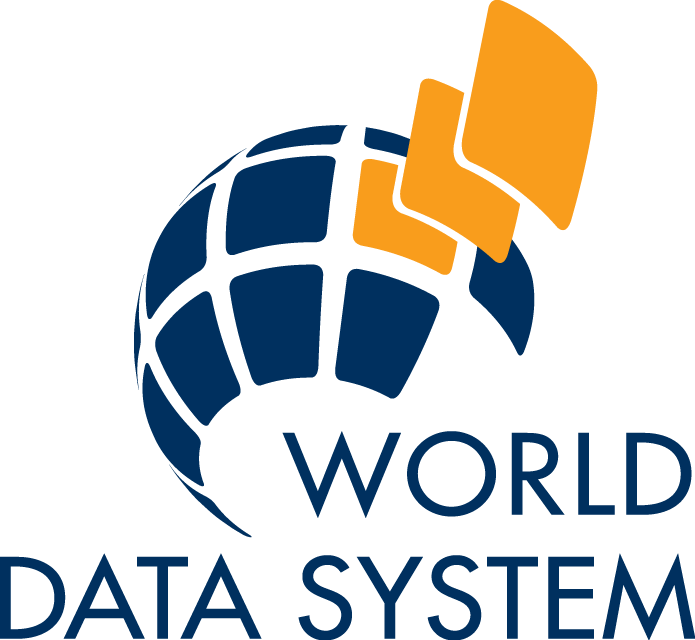 Discussion
RDA/WDS Certification of DigitalRepositories IG
Promote TRUST to stakeholders
Enhance and bridge gaps, especially transparency and sustainability
Guide the certification process 
Help the growth of repositories that are not ready for certifications yet
Align with the existing practices (standards, criteria, characteristics)